1.1 Συστήματα HVAC (εξαερισμού και κλιματισμού) και συστήματα διανομής ενέργειας σε κτίρια
Στόχοι της παρούσας ενότητας
Καλώς ήλθατε στην ενότητα: "Συστήματα HVAC (εξαερισμού και κλιματισμού) και συστήματα διανομής ενέργειας σε κτίρια"
Μέχρι το τέλος αυτής της ενότητας θα είστε σε θέση να:

γνωρίζετε τα διάφορα στοιχεία και χαρακτηριστικά των συστημάτων HVAC
γνωρίζετε τα διάφορα στοιχεία και τα χαρακτηριστικά των συστημάτων διανομής ενέργειας σε κτίρια
να προσδιορίζετε και να περιγράφετε τον τρόπο με τον οποίο συνεργάζονται τα συστήματα κλιματισμού και εξαερισμού
να εγκαθιστάτε διαφορετικά εξαρτήματα των συστημάτων HVAC
[Speaker Notes: Guidelines for the Trainer

This .ppt file is a template to be used from VET providers in order for them to prepare the training material. 

We suggest 30 up to 40 .ppt slides for one (1) hour of the training program. 

There are 3 predefined slides to be filled in by you, entitled “Module Objectives”, “Conclusion”, “End of module”. 

Material should be sent in editable format. 

Suggested font: Arial
Required font size: 16
Suggested line spacing: 1,5
ppt/pptx file should have a clear structure and defined units and unique slide titles
ppt/pptx slide contents should not exceed the predefined margins
Images, diagrams etc should be accompanied with a description
If you want to include comprehension questions (multiple choice, multiple responses, true/false, matching etc.) to enhance users’ understanding of the theory, you should embody them in the ppt/pptx file.
Questions that will be used for self assessment and final assessment quizzes should follow a predefined format that will be sent from SQLearn in an .xls file]
Εισαγωγή
Η θερμότητα που παρέχεται από μία αντλία θερμότητας σε ένα σύστημα θέρμανσης μπορεί να δοθεί μέσα από το σύστημα θέρμανσης.

Οπότε θα πρέπει να εξυπηρετεί τις ενέργειες:
Θέρμανση (και / ή κρύο) για τη θέρμανση του κτιρίου
Παροχή ζεστού νερού
Σε αυτήν την ενότητα θα δείτε ποια εξαρτήματα χρησιμοποιούνται κυρίως και ποιές είναι οι διαφορές μεταξύ ενός συστήματος θέρμανσης με μια αντλία θερμότητας και ενός συστήματος θέρμανσης με έναν λέβητα που λειτουργεί με ορυκτά καύσιμα.
Εισαγωγή
Τα βασικά μέρη ενός συστήματος θέρμανσης που συνδυάζονται με μια αντλία θερμότητας είναι τα ίδια με αυτά ενός συστήματος που λειτουργεί με ορυκτά καύσιμα. Η αντλία θερμότητας είναι η γεννήτρια θερμότητας ενός συστήματος κεντρικής θέρμανσης για ολόκληρο το κτίριο.  
Ένα σύστημα θέρμανσης αντλιών θερμότητας λειτουργεί αποτελεσματικά με μια σχετικά χαμηλή θερμοκρασία εισόδου (έως 35 °C). Για να παραχθεί θερμότητα για ένα κτίριο χρειάζεται μια εγκατάσταση θέρμανσης (όπως τα θερμαντικά σώματα), η οποία λειτουργεί με νερό ως μέσο μεταφοράς θερμότητας. Η κύρια διαφορά είναι το επίπεδο θερμοκρασίας λειτουργίας του συστήματος. Συνήθως χρησιμοποιείται και η αποθήκευση θερμότητας. Εάν υπάρχει παροχή νερού και από την αντλία θερμότητας, πρέπει να εγκατασταθεί και ένα κοινό σύστημα διανομής ζεστού νερού, καθώς και να υπάρχει διαθέσιμος ένας αποθηκευτικός χώρος.
Θερμοκρασία ροής εισόδου
Για να ενεργοποιηθεί μια σχετικά χαμηλή θερμοκρασία εισόδου (έως 35 °C), πρέπει να χρησιμοποιηθεί μια συσκευή θέρμανσης πάνελ. Τα συμβατικά θερμαντικά σώματα χρησιμοποιούν θερμοκρασίες ροής άνω των 55 °C ή υψηλότερες και δεν είναι οι πλέον κατάλληλες.
Συσκευές θέρμανσης πάνελ:
Σύστημα θέρμανσης δαπέδου
Πάνελ θερμαντικών οροφών
Θερμοφόρα οροφή

Μια άλλη πιθανή λύση είναι η εγκατάσταση πηνίων ανεμιστήρα.
Σύστημα θέρμανσης δαπέδου
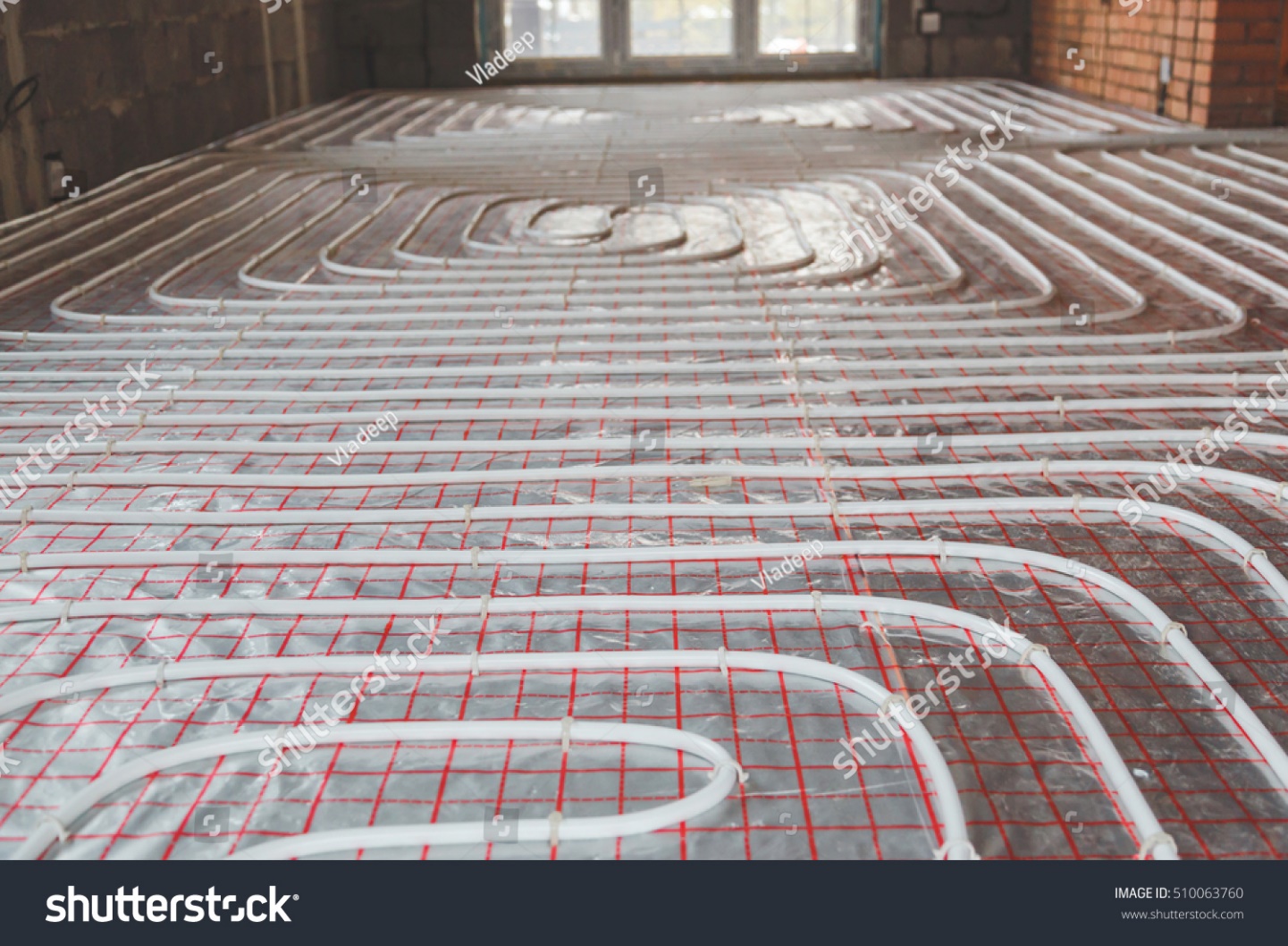 [Speaker Notes: Pic shutterstock]
Σύστημα θέρμανσης δαπέδου
Η ενδοδαπέδια θέρμανση έχει μακρά ιστορία από το 5.000 π.Χ. (στην Κορέα) και είναι γνωστή από τη Ρωμαϊκή Αυτοκρατορία.
Χρησιμοποιεί νερό ως μέσο μεταφοράς θερμότητας σε κλειστό κύκλωμα, το οποίο είναι εγκατεστημένο στην επίστρωση δαπέδου.  
Το νερό κυκλοφορεί μεταξύ του δαπέδου και της αντλίας θερμότητας (ή του λέβητα) για τη διανομή της θερμότητας.
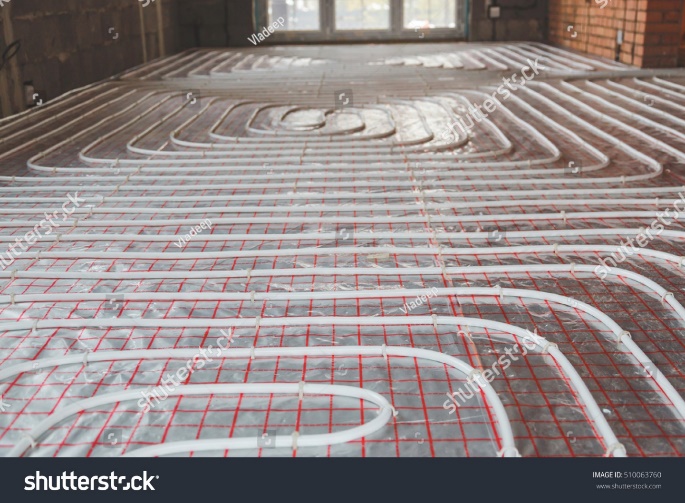 [Speaker Notes: Pic shutterstock]
Σύστημα θέρμανσης δαπέδου
Εάν συνδυαστεί το σύστημα θέρμανσης δαπέδου με κτίρια υψηλής απόδοσης (νέα κτίρια ή / και αναβαθμισμένα κτίρια), μπορείτε να έχετε χαμηλές θερμοκρασίες ροής σε θέρμανση και υψηλές θερμοκρασίες ροής κατά την ψύξη. Συνήθως, τα συστήματα κάτω από το δάπεδο συνδυάζονται με γεωθερμικά ή ηλιακά συστήματα.
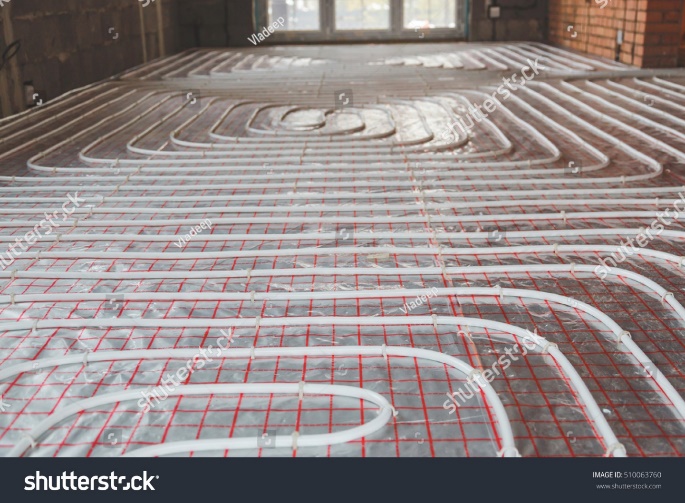 [Speaker Notes: Pic shutterstock]
Σύστημα θέρμανσης δαπέδου
Πλεονεκτήματα
Η ενδοδαπέδια θέρμανση χαμηλής θερμοκρασίας είναι ενσωματωμένη στο πάτωμα ή τοποθετείται κάτω από το δάπεδο. Ως εκ τούτου δεν καταλαμβάνει χώρο στον τοίχο.
Η μεταφορά θερμότητας συμβαίνει κυρίως μέσω ακτινοβολίας (αντί της μεταφοράς). Η ακτινοβολούμενη θερμότητα είναι πιο άνετη.
Είναι δυνατή η χαμηλή θερμοκρασία εισόδου.
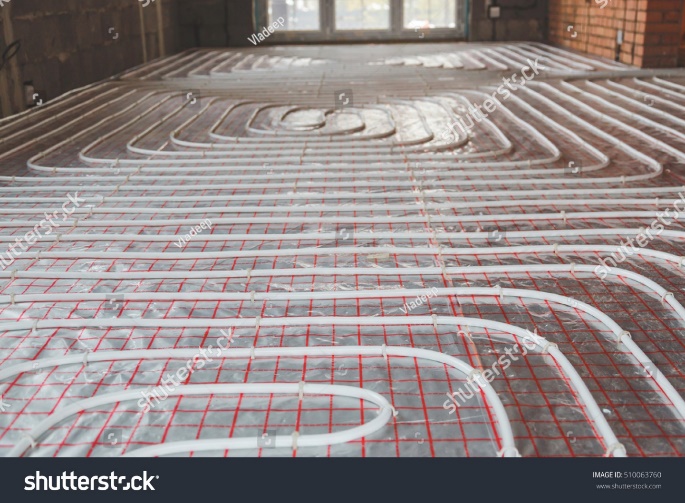 [Speaker Notes: Pic shutterstock]
Σύστημα θέρμανσης δαπέδου
Κατασκευή δαπέδων
Ρίξτε μια ματιά στην κατασκευή του δαπέδου. Πρέπει να ταιριάζει με το σύστημα θέρμανσης δαπέδου. Δεν ταιριάζει κάθε δομή, πάχος και στρώμα με ένα σύστημα θέρμανσης δαπέδου.
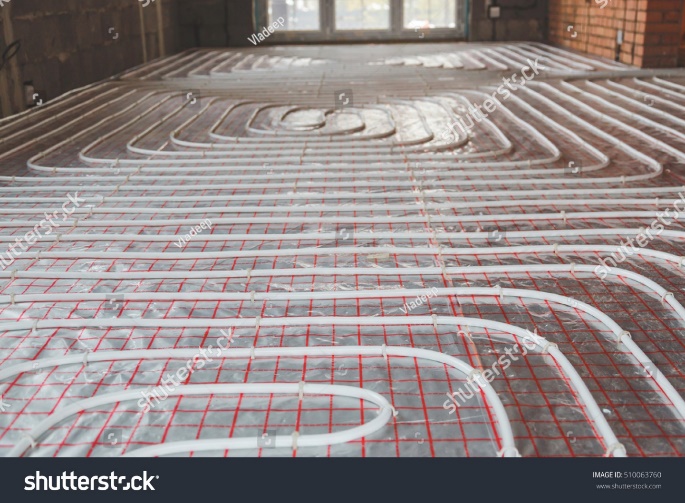 [Speaker Notes: Pic shutterstock]
Σύστημα θέρμανσης δαπέδου
Τύποι εγκατάστασης
Υγρές εγκαταστάσεις που είναι ενσωματωμένες σε υγρό σκυρόδεμα / δάπεδο κατά τη διάρκεια της αρχικής κατασκευής (σε ξεχωριστό στρώμα που προστέθηκε για το σκοπό αυτό). 
Οι ξηρές εγκαταστάσεις είναι στρωμένες κάτω ή πάνω από το τελικό δάπεδο και κάτω από αυτό.
Οι σωλήνες είναι κατασκευασμένοι από πολυαιθυλένιο και έχουν διάμετρο ~16mm
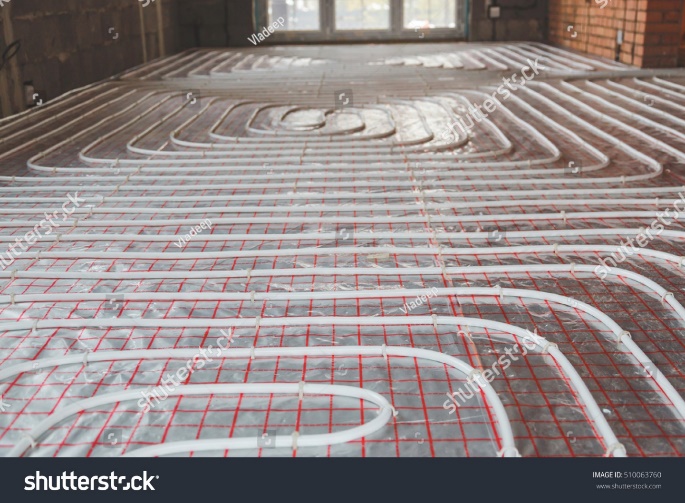 [Speaker Notes: Pic shutterstock]
Θέρμανση οροφής / πάνελ θέρμανσης
Θέρμανση οροφής / πάνελ θέρμανσης

Μια άλλη επιλογή είναι η χρήση θέρμανσης οροφής / πάνελ θέρμανσης αντί για σύστημα θέρμανσης δαπέδου.
Και τα δύο συστήματα έχουν τα ίδια πλεονεκτήματα (χωρίς απαιτούμενο χώρο τοίχου / χαμηλές θερμοκρασίες ροής / μεταφορά θερμότητας ακτινοβολίας). Δεν εγκαθίστανται στο πάτωμα αλλά στον τοίχο ή την οροφή.
Κανονικά, δεν θα εγκατασταθεί ως ένας μόνο σωλήνας (όπου μπορείτε να επιλέξετε απόσταση, διάστημα και / ή απόσταση) μάλλον ως προκατασκευασμένα πάνελ.
Θέρμανση οροφής / πάνελ θέρμανσης
Θέρμανση οροφής / πάνελ θέρμανσης

Η χρήση της θέρμανσης με οροφή / πάνελ θέρμανσης έχει δύο μικρά μειονεκτήματα:
Άλλες εγκαταστάσεις στον τοίχο / στην οροφή (ηλεκτρικές εγκαταστάσεις / βίδες / καρφιά) δημιουργούν διαφορετική εικόνα με τους πίνακες θέρμανσης
Καθώς αυξάνεται η θερμότητα, μια εγκατάσταση στο πάτωμα έχει πιο λογική από μια εγκατάσταση στην οροφή.
Ενεργοποίηση πυρήνα σκυροδέματος
Ενεργοποίηση συγκεκριμένου πυρήνα / ενεργοποίηση στοιχείου
Μια άλλη επιλογή είναι η ενεργοποίηση συγκεκριμένου πυρήνα.
Εδώ οι σωλήνες για τη διανομή θερμότητας δεν τοποθετούνται στην επίστρωση αλλά απευθείας στην οροφή του σκυροδέματος.
Αυτό επιτρέπει την ενεργοποίηση του στερεού στοιχείου για θέρμανση / ψύξη.
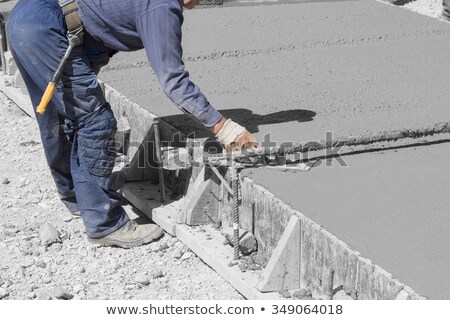 [Speaker Notes: Pic shutterstock]
Ενεργοποίηση πυρήνα σκυροδέματος
Ενεργοποίηση συγκεκριμένου πυρήνα / ενεργοποίηση στοιχείου

Επειδή οι αλλαγές θερμοκρασίας είναι πολύ αργές (λόγω μεγάλης μάζας), αυτός ο τύπος θέρμανσης είναι κατάλληλος μόνο για κτίρια με πολύ συγκεκριμένες και γνωστές απαιτήσεις θέρμανσης. Ως εκ τούτου, χρησιμοποιούνται κυρίως για κτίρια γραφείων και λιγότερο για ιδιωτικές κατοικίες.
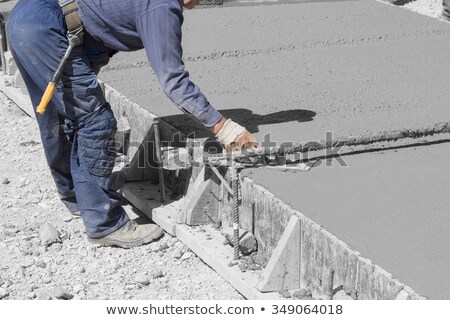 [Speaker Notes: Pic shutterstock]
Ανεμιστήρες
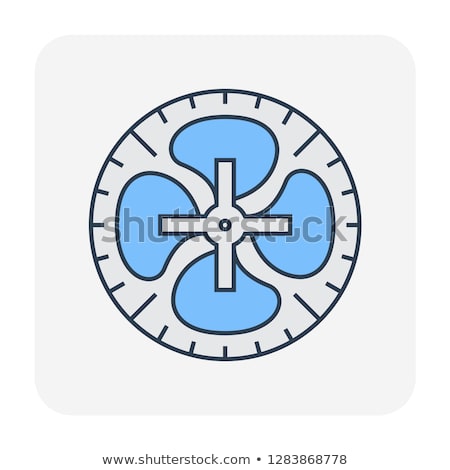 Οι ανεμιστήρες επίσης υποστηριζόμενοι με νερό, είναι μια άλλη επιλογή για τη διανομή θερμότητας.
Ένας ανεμιστήρας αυξάνει τη διαπερατότητα της θερμότητας και συνεπώς αυξάνει την απόδοση.
[Speaker Notes: Pic shutterstock]
Ανεμιστήρες
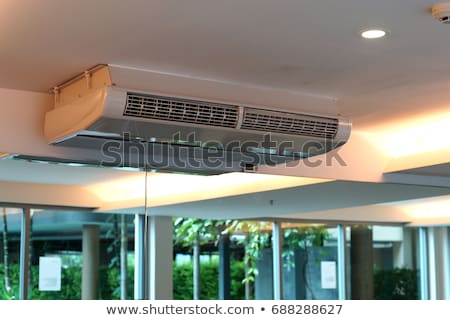 Τα κυριότερα μειονεκτήματα είναι οι εκπομπές θορύβου του ανεμιστήρα, το προκύπτον βύθισμα και ο στροβιλισμός της σκόνης. 
Συνολικά, η άνεση είναι χαμηλότερη από ότι με τα συστήματα θέρμανσης επιφάνειας.
[Speaker Notes: Pic shutterstock]
Θερμαντικά σώματα
Όπως φαίνεται, τα θερμαντικά σώματα είναι καταρχήν λιγότερο κατάλληλα. Σε μεμονωμένες περιπτώσεις - με μονωμένα σπίτια ή υπερμεγέθη καλοριφέρ - μπορούν να χρησιμοποιηθούν ακόμα και σε χαμηλές θερμοκρασίες ροής. Εάν πρόκειται να συνεχίσετε να χρησιμοποιείτε τα θερμαντικά σώματα, ειδικά όταν κάνετε εκ των υστέρων προσαρμογή αντλιών θερμότητας, πρέπει να υπολογίσετε προσεκτικά εάν έχουν επαρκή απόδοση.
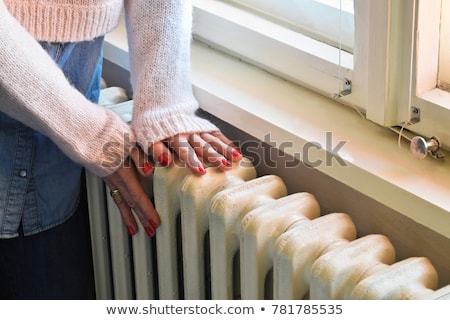 [Speaker Notes: Pic shutterstock]
Θερμαντικά σώματα μπάνιου
Αν και τα θερμαντικά σώματα δεν είναι η πρώτη επιλογή, τα θερμαντικά σώματα μπάνιου μπορούν να συνδυαστούν με ενδοδαπέδια θέρμανση. 
Αυτό χρησιμεύει π.χ για το στέγνωμα των πετσετών.
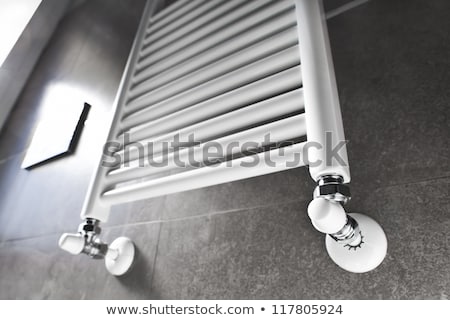 [Speaker Notes: Pic shutterstock]
Μνήμη θέρμανσης
Ο κεντρικός στόχος μιας δεξαμενής αποθήκευσης buffer είναι η απορρόφηση της θερμότητας και η απελευθέρωσή της ξανά όταν απαιτείται. Εν τω μεταξύ, η θερμική ενέργεια αποθηκεύεται.
Το πλεονέκτημα για τη γεννήτρια θερμότητας (αντλία θερμότητας) είναι ότι δεν χρειάζεται να πάλλεται τόσο συχνά. 
Η δεξαμενή απορρόφησης θέρμανσης επιβραδύνει τις αιχμές της ζήτησης θερμότητας.
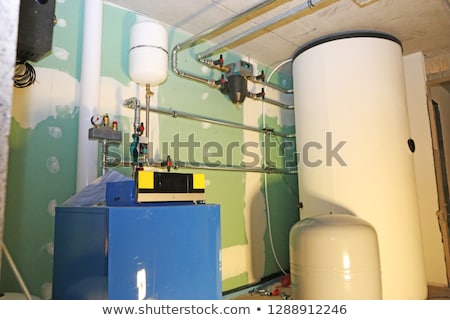 [Speaker Notes: Pic shutterstock]
Μνήμη θέρμανσης
Λειτουργική αρχή
Η δεξαμενή απομόνωσης τοποθετείται στο κύκλωμα θέρμανσης μεταξύ της γεννήτριας θερμότητας και των καταναλωτών θερμότητας. Λόγω του γεγονότος ότι τα περισσότερα κεντρικά λειτουργούντα συστήματα θέρμανσης χρησιμοποιούν ως μέσο μεταφοράς θερμότητας νερό θέρμανσης, μια δεξαμενή απομόνωσης γεμίζεται με νερό. 
Ως εκ τούτου, η δεξαμενή αποθήκευσης είναι ένα μεγάλο δοχείο ή δεξαμενή μέσω του οποίου ρέει το νερό θέρμανσης. Το ζεστό νερό τροφοδοσίας ρέει στην κορυφή, το πιο δροσερό νερό επιστροφής στο κάτω μέρος.
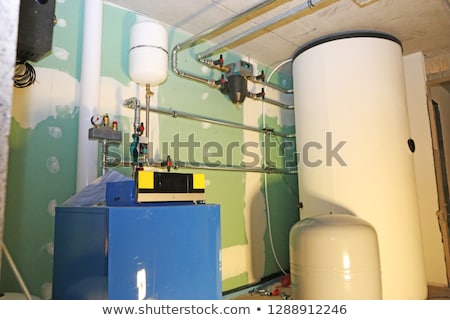 [Speaker Notes: Pic shutterstock]
Μνήμη θέρμανσης
Υδραυλικό σύστημα
Ένα ρυθμιστικό διάλυμα λαμβάνει το ψυχρό νερό από τους καταναλωτές από τη ροή επιστροφής και τα τροφοδοτεί με το αποθηκευμένο ζεστό νερό από τις γεννήτριες θερμότητας όταν χρειάζεται θερμότητα. Η δεξαμενή αποθήκευσης μπορεί να απορροφήσει θερμότητα από τις γεννήτριες θερμότητας χωρίς να χρειαστεί να πάρει ταυτόχρονα θερμότητα από τους καταναλωτές. Αυτό σημαίνει επίσης ότι οι καταναλωτές μπορούν να πάρουν θερμότητα όταν δεν λειτουργεί γεννήτρια θερμότητας Αυτό έχει σαν αποτέλεσμα μια θερμική διαστρωμάτωση στο ρυθμιστικό δοχείο, δεδομένου ότι η πυκνότητα του νερού σε σχέση με τον όγκο εξαρτάται από τη θερμοκρασία. Το ζεστό νερό είναι ελαφρύτερο από το κρύο νερό και βρίσκεται στην κορυφή. Ως αποτέλεσμα, η ροή επιστροφής τροφοδοτείται στο κατώτερο τμήμα της δεξαμενής απομόνωσης και το ζεστό νερό αφαιρείται ξανά στο άνω τμήμα. Στη συνέχεια, η (οι) γεννήτρια (-ες) θερμότητας θέρμανσης τροφοδοτείται στη δεξαμενή αποθήκευσης αποθέματος στο επάνω τμήμα ανάλογα με τη θερμοκρασία θέρμανσης.
Μνήμη θέρμανσης
Παραλλαγές μνήμης, buffer θέρμανσης, στρωματοποιημένη αποθήκευση φορτίου
Υπάρχουν ειδικές δεξαμενές αποθήκευσης με σύστημα έξυπνου στρώματος, οι λεγόμενες δεξαμενές αποθήκευσης φορτισμένων φορτίων. Ενώ οι κανονικές δεξαμενές αποθήκευσης του ρυθμιστικού διαλύματος αναμειγνύουν το κρύο νερό επιστροφής και το ζεστό νερό τροφοδοσίας αρκετά ομοιόμορφα, η δεξαμενή αποθήκευσης χρέωσης διατηρεί ένα σύστημα θερμοκρασίας στρώματος έτσι ώστε το ζεστό νερό να μπορεί πάντα να αποσύρεται από την κορυφή, ακόμη και αν δεν είναι πλήρως γεμάτη η δεξαμενή.
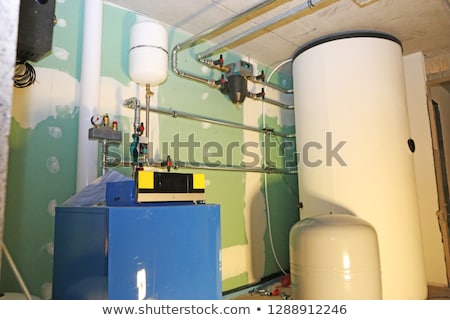 [Speaker Notes: Pic shutterstock]
Μνήμη θέρμανσης
Παραλλαγές μνήμης, bugger θέρμανσης, συνθήκες υγιεινής κατά την αποθήκευση
Εκτός από τις δεξαμενές ρύθμισης για το νερό θέρμανσης, υπάρχουν επιπλέον δεξαμενές για το ζεστό πόσιμο νερό. Οι δεξαμενές αποθήκευσης που ικανοποιούν συνθήκες υγιεινής κατά τη χρήση τους αντιπροσωπεύουν συνδυασμό και των δύο συστημάτων. Η δεξαμενή αποθήκευσης απομόνωσης συνδυάζεται με σταθμό γλυκού νερού μέσω του οποίου ρέει το νερό θέρμανσης από το ρυθμιστικό δοχείο αποθήκευσης και έτσι μεταφέρει τη θερμότητα θέρμανσης στο νερό χρήσης. Αυτό καθιστά δυνατή τη λήψη φρέσκου νερού από τις βρύσες, ενώ οι συμβατικές δεξαμενές αποθήκευσης ζεστού νερού αποθηκεύουν ζεστό νερό για μεγαλύτερο χρονικό διάστημα.
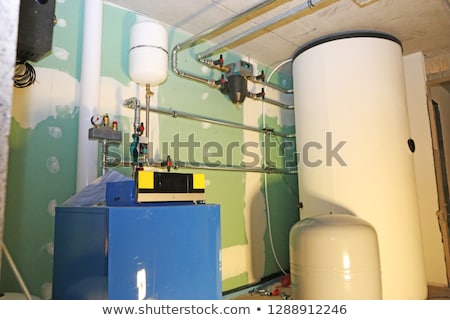 [Speaker Notes: Pic shutterstock]
Μνήμη θέρμανσης
Παραλλαγές μνήμης, buffer θέρμανσης, συνδυασμένη αποθήκευση
Οι συνδυασμένες δεξαμενές αποθήκευσης είναι δεξαμενές αποθήκευσης αποθέματος και ζεστού νερού. Αποθηκεύουν ζεστό νερό οικιακής χρήσης και θέρμανσης σε μια δεξαμενή και την απελευθερώνουν όταν απαιτείται. Δεδομένου ότι το πόσιμο νερό και το νερό θέρμανσης δεν πρέπει να αναμειχθεί, η δεξαμενή έχει δύο ξεχωριστά κυκλώματα. Το πλεονέκτημα είναι πάνω απ 'όλα η εξοικονόμηση χώρου σε σύγκριση με δύο χωριστές δεξαμενές αποθήκευσης.
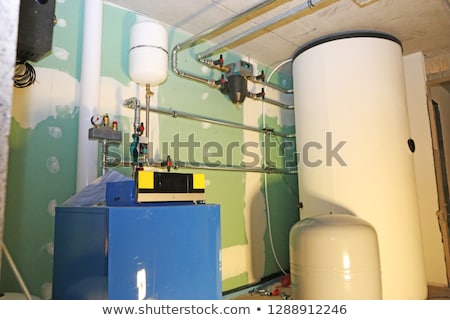 [Speaker Notes: Pic shutterstock]
Μνήμη θέρμανσης
Διαδικασία καταγραφής και απομνημόνευσης στη θέρμανση
Υπολογισμός του συστήματος θέρμανσης δαπέδου
Η έξοδος ενός συστήματος θέρμανσης - ανεξάρτητα από την ενδοδαπέδια θέρμανση ή τα θερμαντικά σώματα - εξαρτάται από τη στάθμη θερμοκρασίας του κυκλώματος θέρμανσης.
Προκειμένου να σχεδιαστεί σωστά η θέρμανση, είναι απολύτως απαραίτητος ο υπολογισμός του φορτίου θέρμανσης ανά δωμάτιο. 
Η περιοχή μεταφοράς θερμότητας πρέπει να σχεδιαστεί σύμφωνα με το φορτίο θέρμανσης. Προκειμένου να διασφαλιστεί η αποτελεσματικότητα του συστήματος, είναι σημαντικό να γίνει διάσταση του συστήματος για θερμοκρασίες ροής.
Υπολογισμός του συστήματος θέρμανσης δαπέδου
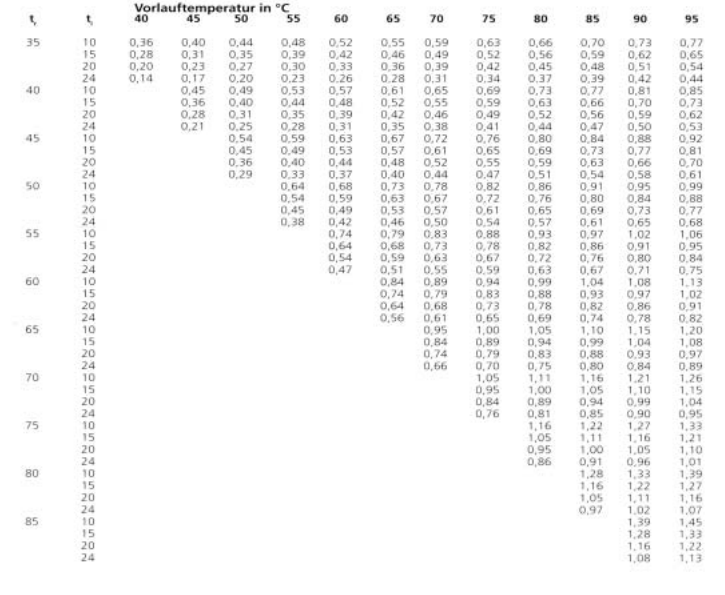 Έξοδος ψυγείου - παράδειγμα
[Speaker Notes: Pic shutterstock]
Υπολογισμός του συστήματος θέρμανσης δαπέδου
Έξοδος ψυγείου - παράδειγμα

Υπό τις συνθήκες:
εσωτερικής θερμοκρασίας ροής: 90 °C / 
θερμοκρασία ροής επιστροφής: 70 °C / 
θερμοκρασία δωματίου: 20 °C, 
ένα δεδομένο ψυγείο έχει μια δεδομένη έξοδο. 
Εάν αλλάξετε τις δεδομένες συνθήκες (εσωτερική θερμοκρασία ροής / θερμοκρασία εισόδου / θερμοκρασίας χώρου) η έξοδος του ψυγείου αλλάζει. 

Ο πίνακας που ακολουθεί παρουσιάζει αυτούς τους παράγοντες.
[Speaker Notes: Pic shutterstock]
Υπολογισμός του συστήματος θέρμανσης δαπέδου
Έξοδος ψυγείου - Παράδειγμα

Οπότε αν αλλάξετε
Εσωτερική θερμοκρασία ροής:	40°C
Θερμοκρασία επιστροφής:		35°C
Θερμοκρασία δωματίου:		20°C

Ο παράγοντας είναι 0,2 - Το ίδιο ψυγείο έχει μόνο το ένα πέμπτο της ισχύος του.
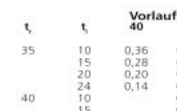 [Speaker Notes: Pic shutterstock]
Υπολογισμός του συστήματος θέρμανσης δαπέδου
Ο υπολογισμός των συστημάτων θέρμανσης δαπέδου ακολουθεί τους ίδιους κανόνες: 
Μεταβλητές εισόδου: 
επίπεδο θερμοκρασίας θέρμανσης, 
διαφορά θερμοκρασίας, 
θερμοκρασία των δωματίων,
μήκος σωλήνων, 
απόσταση μεταξύ σωλήνων,
εμβαδό του δωματίου.
Με αυτό το σύστημα μπορούν να γίνουν οι απαραίτητοι υπολογισμοί. Υπάρχουν διάφορες λύσεις λογισμικού για αυτό το πρόβλημα.
[Speaker Notes: Pic shutterstock]
Υπολογισμός του συστήματος θέρμανσης δαπέδου
Σχετικά με τον υπολογισμό του συστήματος θέρμανσης δαπέδου.
[Speaker Notes: Only ingerman available]
Υπολογισμός του συστήματος θέρμανσης δαπέδου
Όπως και στην περίπτωση συνδυασμένης παραγωγής θερμότητας με ορυκτά καύσιμα, κατά τον σχεδιασμό συστημάτων ενδοδαπέδιας θέρμανσης πρέπει να λαμβάνονται υπόψη τα ακόλουθα σημεία :

Μέγιστη θερμοκρασία δαπέδου ή ελάχιστη θερμοκρασία δαπέδου στη λειτουργία ψύξης
Μήκος των ατομικών κυκλωμάτων θέρμανσης 
Εγκατάσταση του διανομέα 
Έλεγχος θερμοκρασιών χώρου μέσω θερμοστάτη ή αισθητήρα θερμοκρασίας χώρου 
Έλεγχος των βαλβίδων ελέγχου σε λειτουργία θέρμανσης / ψύξης
Τέλος ενότητας
Αυτό είναι το τέλος της ενότητας: “Συστήματα HVAC (εξαερισμού και κλιματισμού) και συστήματα διανομής ενέργειας σε κτίρια”

Με βάση όσα είδατε θα πρέπει:
Να γνωρίζετε τα διάφορα στοιχεία και χαρακτηριστικά του HVAC
Να γνωρίζετε τα διάφορα στοιχεία και τα χαρακτηριστικά των συστημάτων διανομής κτιρίων
Να μπορείτε να προσδιορίσετε και να περιγράψετε τον τρόπο με τον οποίο συνεργάζονται τα συστήματα κλιματισμού και εξαερισμού
Να εγκαταστήσετε διαφορετικά εξαρτήματα του κλιματιστικού.
[Speaker Notes: Guidelines for the Trainer

This .ppt file is a template to be used from VET providers in order for them to prepare the training material. 

We suggest 30 up to 40 .ppt slides for one (1) hour of the training program. 

There are 3 predefined slides to be filled in by you, entitled “Module Objectives”, “Conclusion”, “End of module”. 

Material should be sent in editable format. 

Suggested font: Arial
Required font size: 16
Suggested line spacing: 1,5
ppt/pptx file should have a clear structure and defined units and unique slide titles
ppt/pptx slide contents should not exceed the predefined margins
Images, diagrams etc should be accompanied with a description
If you want to include comprehension questions (multiple choice, multiple responses, true/false, matching etc.) to enhance users’ understanding of the theory, you should embody them in the ppt/pptx file.
Questions that will be used for self assessment and final assessment quizzes should follow a predefined format that will be sent from SQLearn in an .xls file]
Τέλος της ενότητας
Συστήματα HVAC (εξαερισμού και κλιματισμού) και συστήματα διανομής ενέργειας σε κτίρια